Illustrative Framework for Career Pathways Local System
Coordination among ABE, Secondary, CTE, Postsecondary, One-Stop, TANF, Vocational Rehabilitation, Support Services, Employers, Labor Organizations
PROVIDE CLIENT SERVICES
Standards-aligned Adult Education & Literacy (e.g., contextualized and accelerated learning, English literacy & civics education)  
Transition to Postsecondary Education & Training (e.g., dual enrollment, integrated education & training) 
Workforce Preparation (e.g., employability skills, job readiness, job search skills)  
UPDATE COLLEGE & CAREER PLAN
CONDUCT CLIENT INTAKE
ABE-One-Stop-TANF Offices
Demographic information
Background information on education & employment 
Initial education & employment goals
Barriers to participation
Basic skills assessment
Goals for participation

CONDUCT CLIENT ORIENTATION
Provide College & Career Awareness
Develop Initial College & Career Plan
Develop Schedule for Services
RECRUIT DIVERSE CLIENTS
Low-skilled adults
Adults below secondarylevel
English language learners
Out-of-school youth 
TANF recipients
Unemployed
Underemployed
Displaced workers
Adults preparing for postsecondary education
Adults in reentry
OCCUPATIONAL TRAINING 
Occupational Certificate
Industry Credentials
POSTSECONDARY EDUCATION
Occupational Credentials
Associate Degree
BA Degree
Attain High School Equivalency
first job--career path            progressive jobs in path
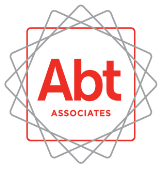 Illustrative Framework for Career Pathways Local System
List Partners:
PROVIDE CLIENT SERVICES






  
UPDATE COLLEGE & CAREER PLAN
CONDUCT CLIENT INTAKE






CONDUCT CLIENT ORIENTATION
RECRUIT DIVERSE CLIENTS
OCCUPATIONAL TRAINING
POSTSECONDARY EDUCATION
Attain High School Equivalency
first job--career path            progressive jobs in path
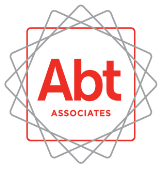